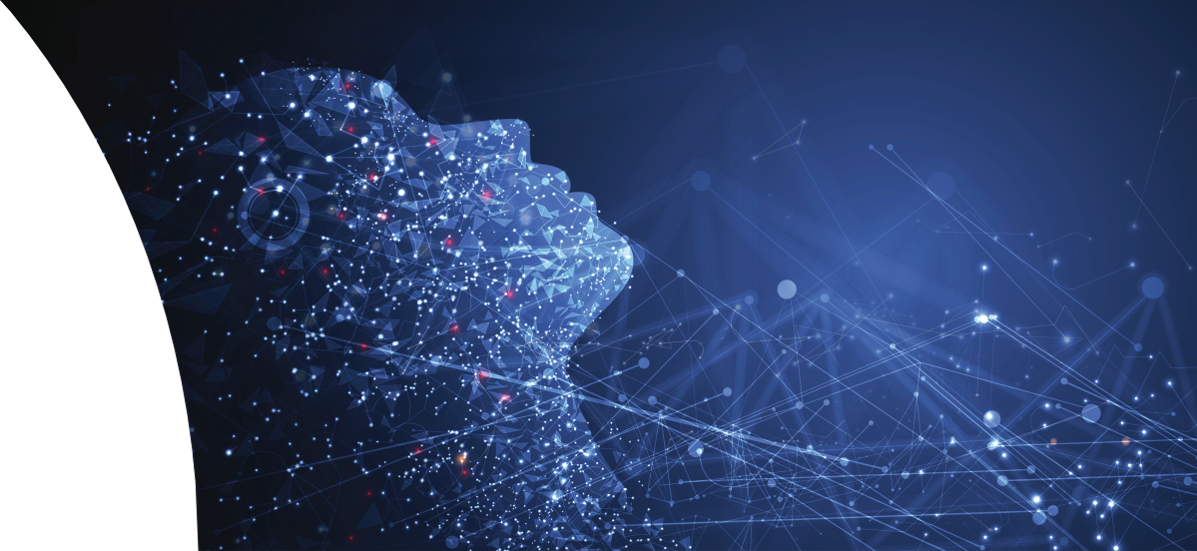 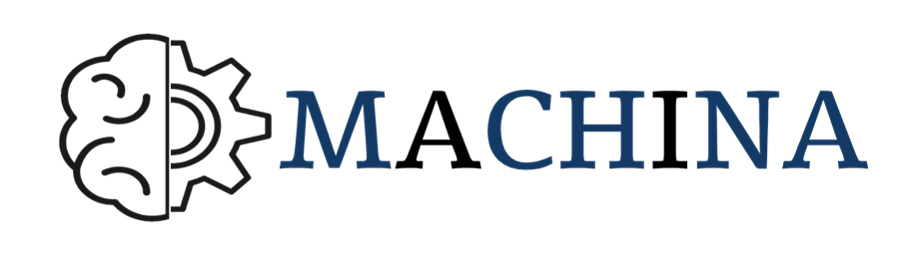 Machine Learning Skills for ICT Professionals
STATO DEL PROGETTO E RISULTATI DEL TERZO SEMESTRE
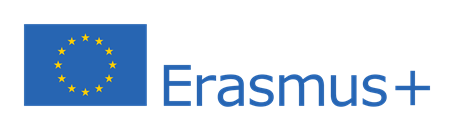 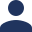 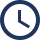 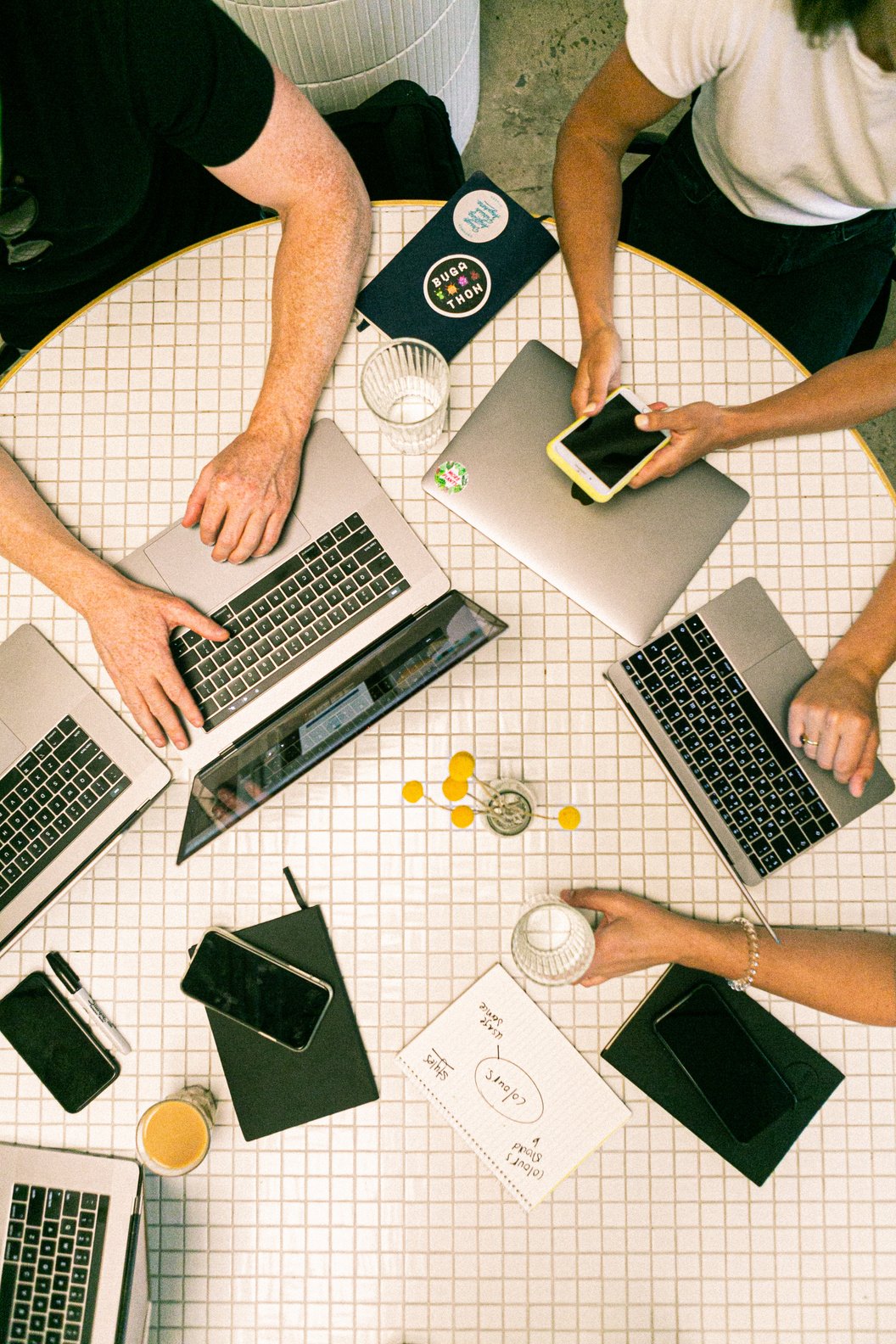 DETTAGLI PRINCIPALI DEL PROGETTO MACHINA
PROGRAMMA DI FINANZIAMENTO
DURATA DEL PROGETTO
28 mesi
Data d’inizio: 01.09.2020
Data della fine: 31.12.2022
ERASMUS+
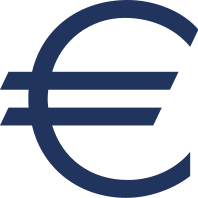 CODICE DEL PROGETTO
BUDGET
2020-1-FR01-KA202-080386
300K €
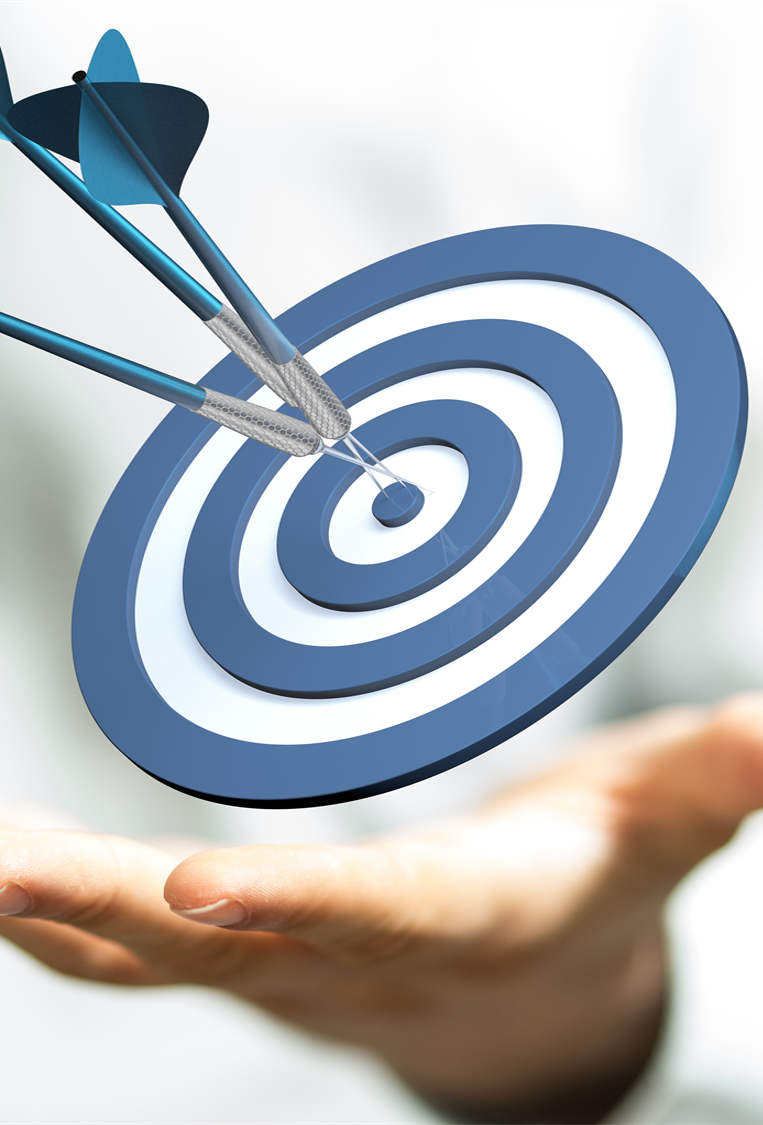 OBIETTIVI DEL PROGETTO MACHINA
Progettare un curriculum VET congiunto in ML, per conferire ai lavoratori ICT ricercate competenze tecniche, non tecniche e meta (soft).
Introdurre metodi flessibili di erogazione della formazione e risorse pedagogiche innovative ad accesso aperto per supportare l'offerta VET e l'acquisizione di competenze ML.
Promuovere il riconoscimento e l'integrazione dei requisiti delle competenze ML nei quadri di competenze settoriali e nei sistemi di certificazione.
Migliorare il mercato del lavoro ML e l'intelligence sulle competenze a livello Europeo. 
Il progetta inizia a Settembre 2020 e finirà a Dicembre 2022.
Studenti I-VET.
Rappresentanti di settore e parti sociali.
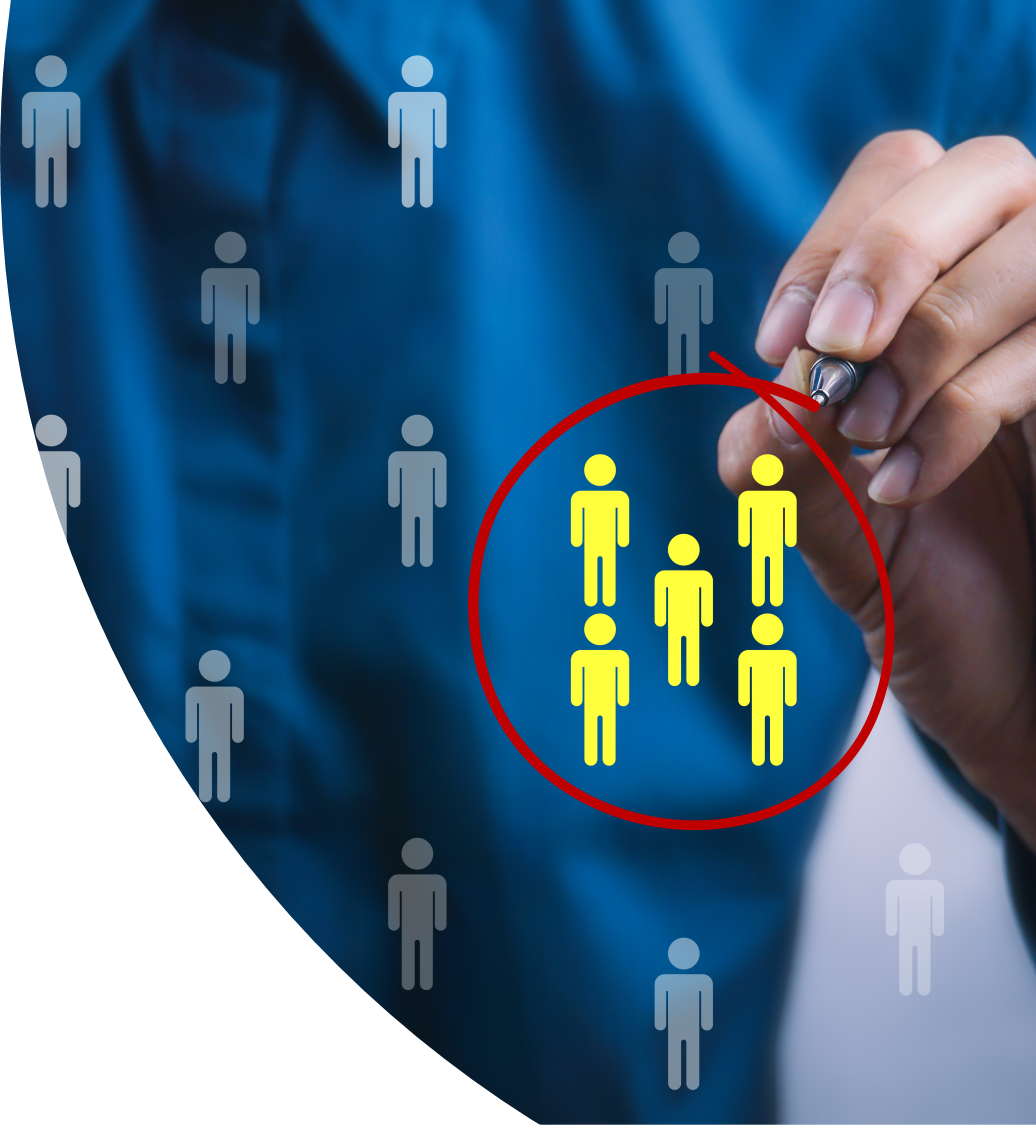 TARGET
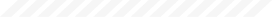 Autorità pubbliche educativee di accreditamento.
Lavoratori ICT che necessitano di C-VET.
Fornitori di istruzione/formazione.
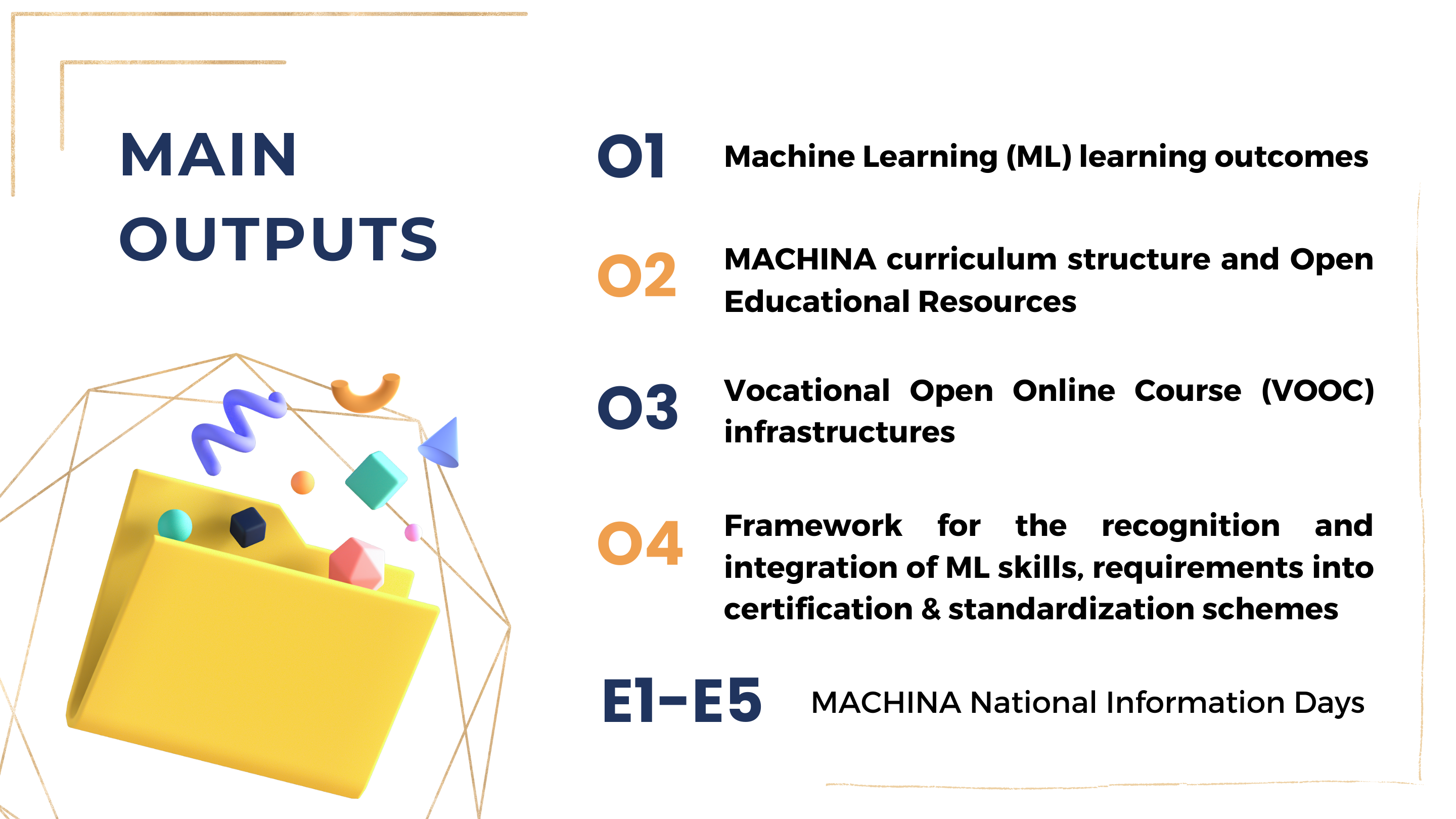 I PRINCIPALI OUTPUT
Risultati di apprendimento del Machine Learning (ML)
Struttura del curriculum MACHINA e risorse educative aperte (OER)
Infrastrutture per Vocational Open Online Course (VOOC)
Quadro per il riconoscimento e l'integrazione dei requisiti delle competenze ML nei sistemi di certificazione e standardizzazione
Giornate informative nazionali MACHINA
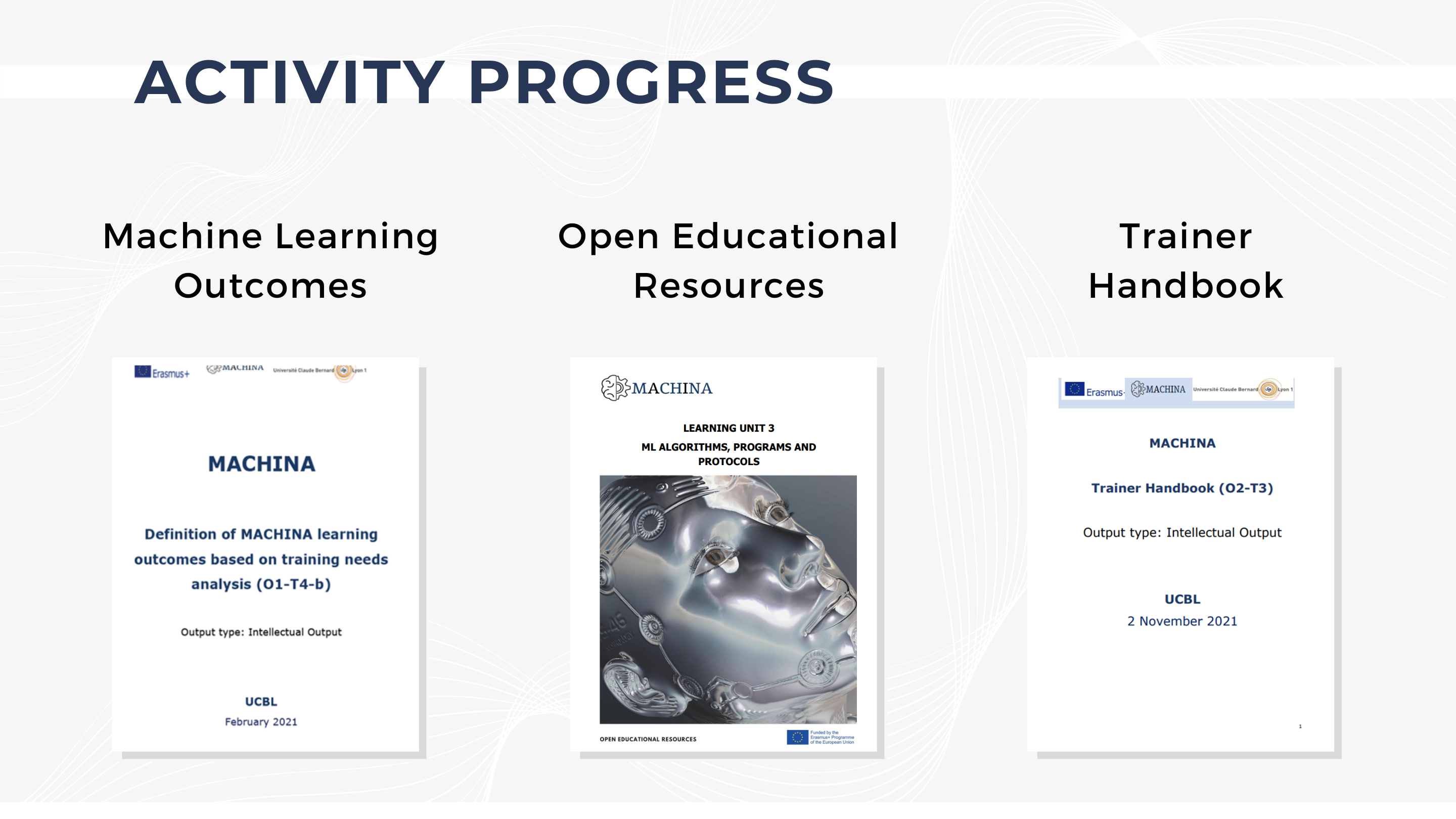 PROGRESSO DELLE ATTIVITA’
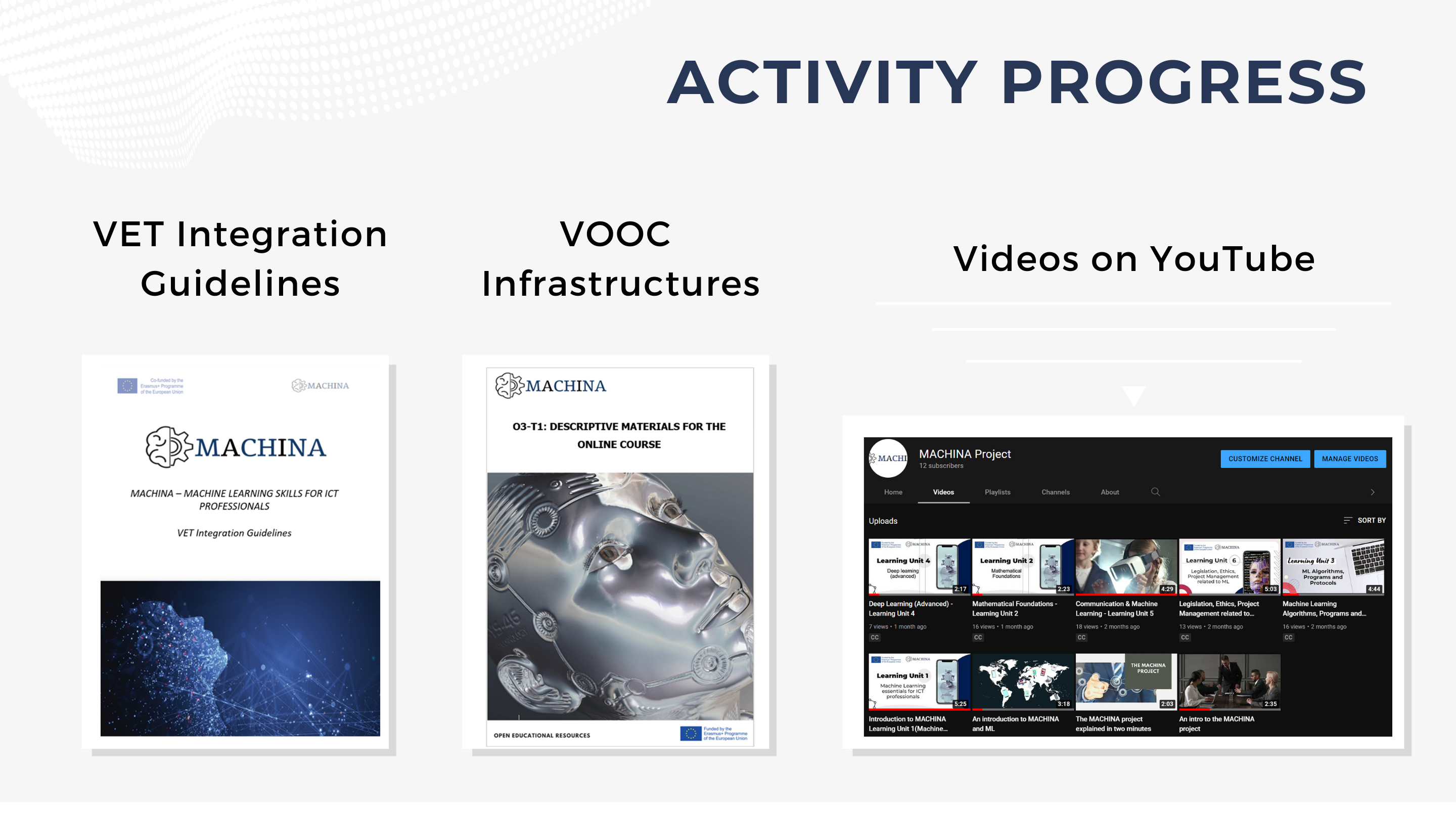 PROGRESSO DELLE ATTIVITA’
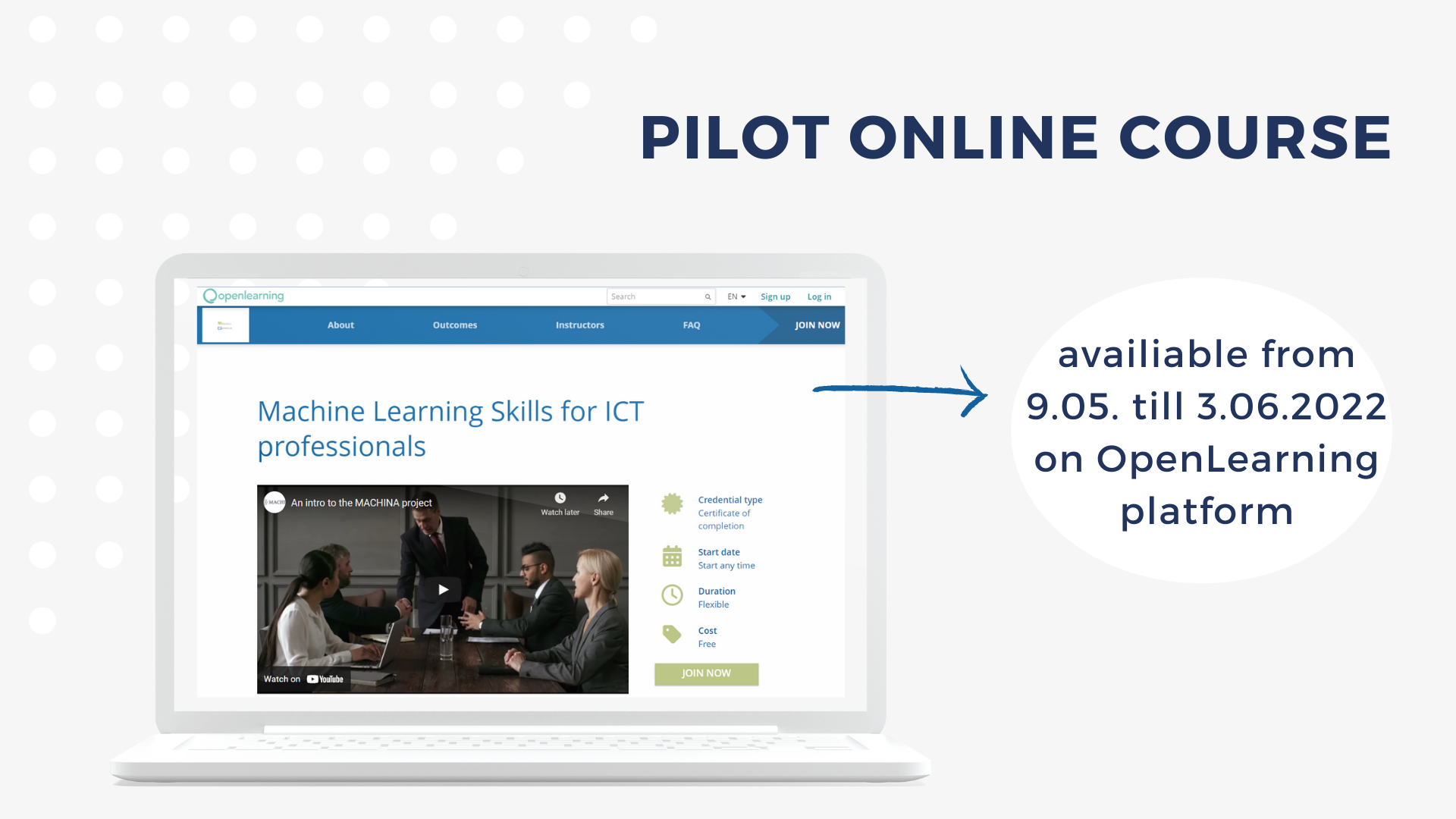 CORSO PILOTA ONLINE
Disponibile dal 9/5/22 al 3/6/22 sulla piattaforma OpenLearning
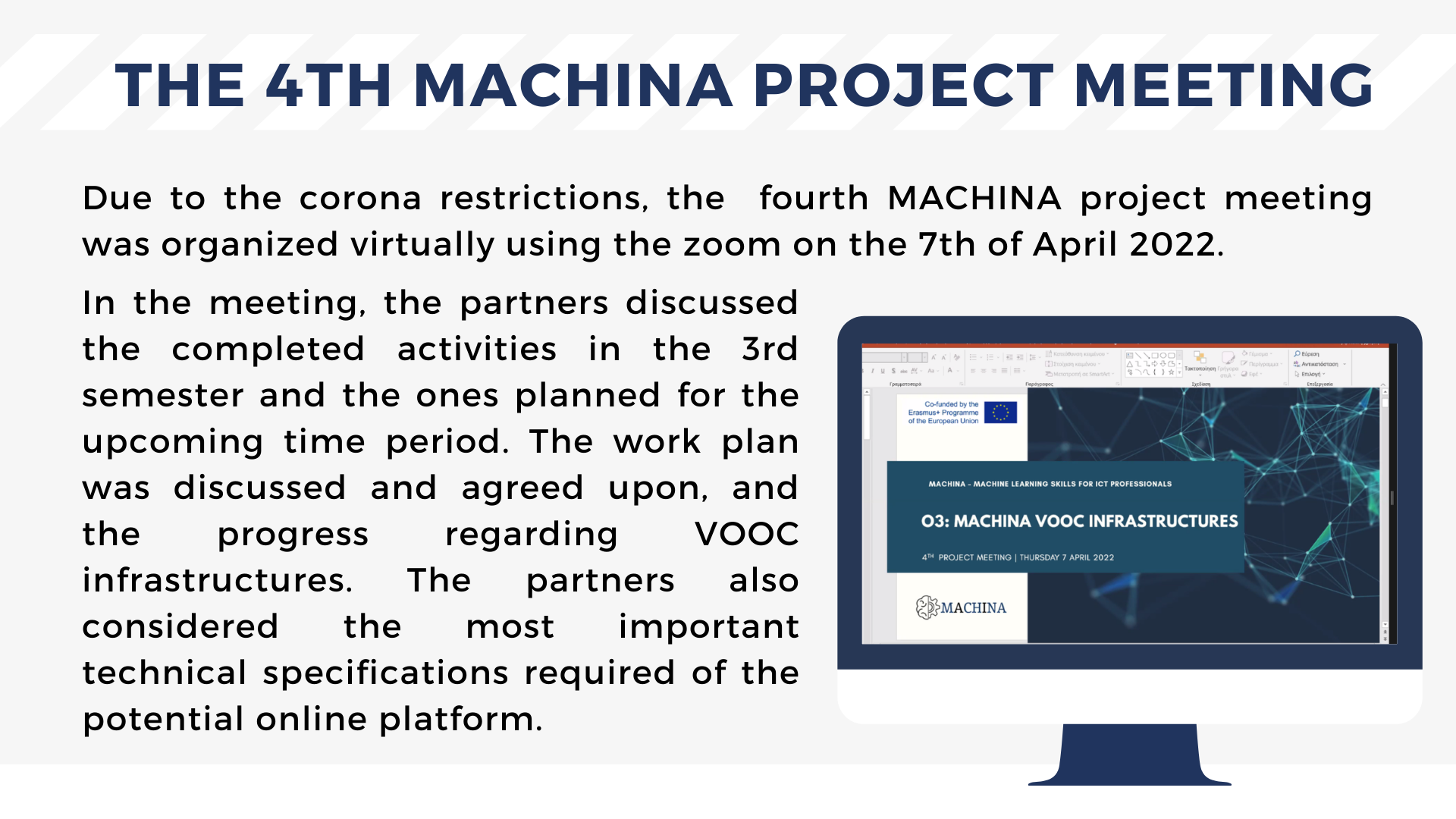 IL QUARTO MEETING DEL PROGETTO
A causa delle restrizioni per il coronavirus, il quarto meeting del Progetto MACHINA è stato organizzato virtualmente tramite la piattaforma Zoom il giorno 7 Aprile 2002.
Durante lo svolgimento del meeting, i partner hanno discusso delle attività completate nel terzo semestre e delle attività da svolgere durante il prossimo. Il piano di lavoro è stato discusso e approvato da tutti i partner e inoltre si è parlato dello stato delle infrastutture VOOC. I partner hanno inoltre affrontato I punti più importanti inerenti le specifiche tecniche richieste per la potenziale piattaforma online.
I PRINCIPALI PROSSIMI INCARICHI
Ottimizzazione del MACHINA VOOC.
O3-T3
Report di valutazione. 
Infrastrutture VOOC migliorate.
I PRINCIPALI PROSSIMI INCARICHI
Dichiarazione di sostegno (firmata da almeno 30 parti interessate)
Dichiarazione di sostegno al riconoscimento sociale dei risultati dell'apprendimento di MACHINA
O4-T1
Specifiche per una qualifica professionale in Machine Learning a livello Europeo per i lavoratori ICT
Schema per la qualifica
O4
O4-T2
Progetto per l'integrazione dei requisiti delle competenze ML nei quadri di competenze settoriali e nei sistemi di classificazione
O4-T3
Progetto
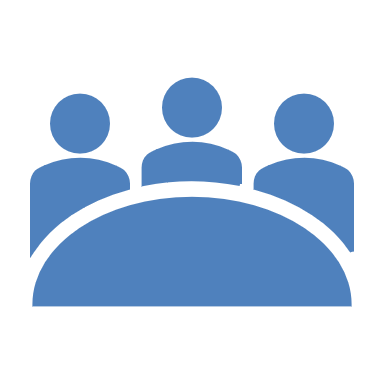 Quinto meeting del progetto- Il prossimo meeting tra i partner si terrà a Settembre 2022 a Roma, Italia.
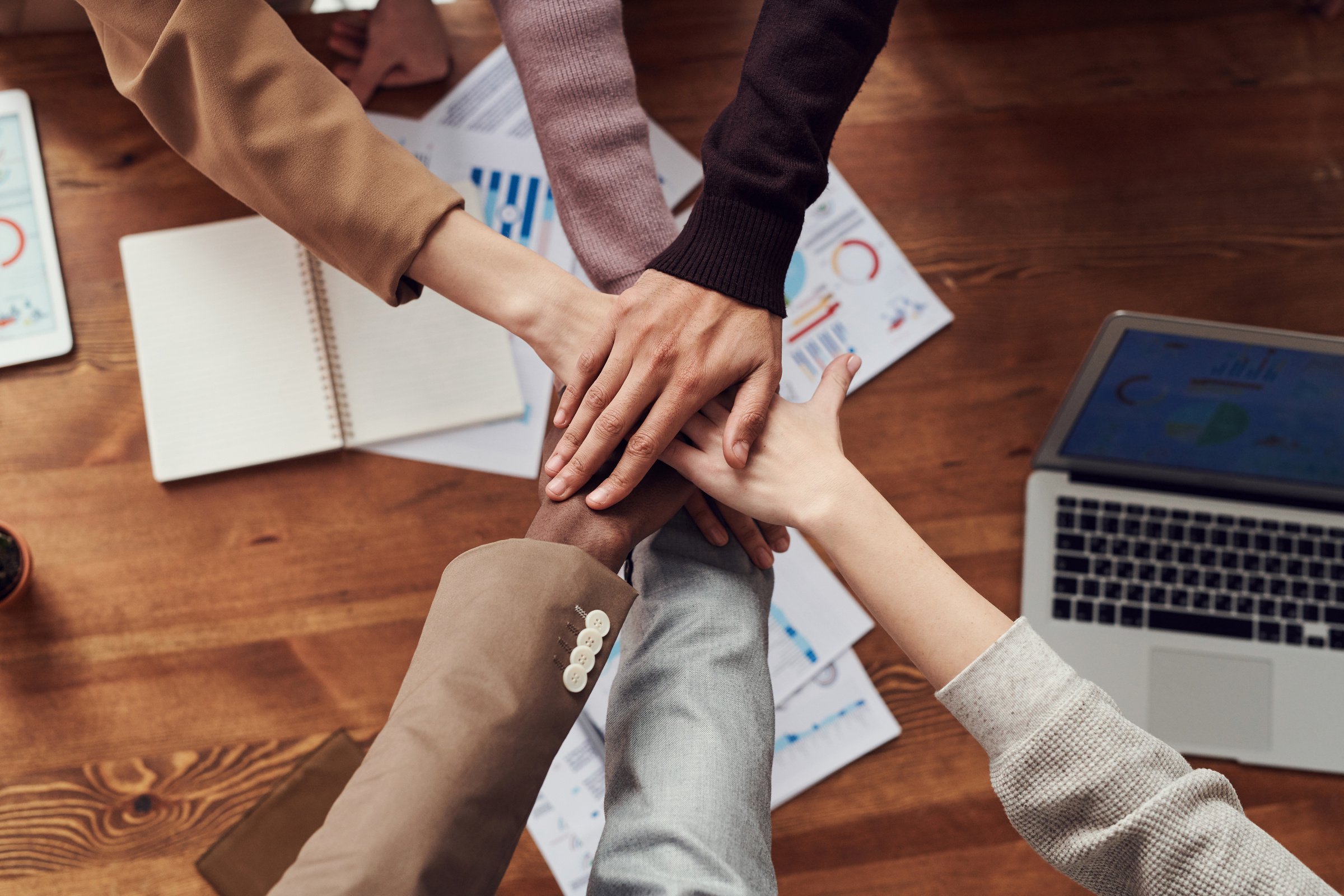 PARTNERS
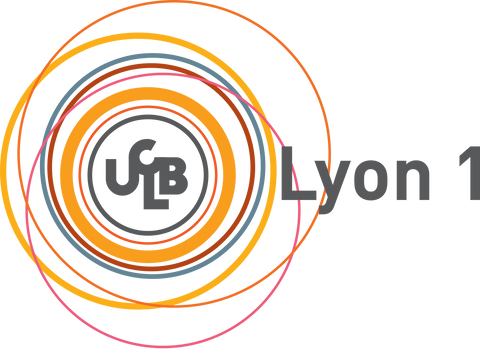 UCBL - Lione, Francia
ACADEMY - Roma, Italia
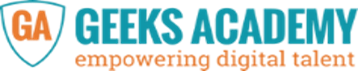 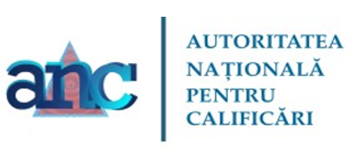 ANC - Bucarest, Romania
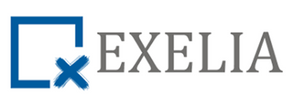 EXELIA - Atene, Grecia
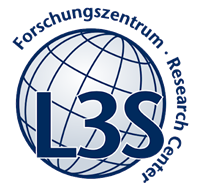 L3S - Hannover, Germania
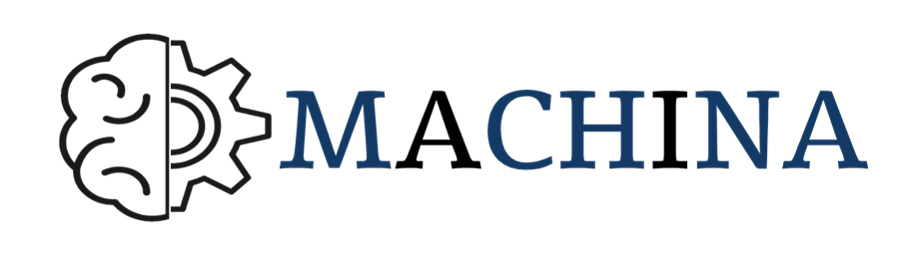 Contatti
Parisa Ghodous
Professor
SOC, LIRIS UMR 5205
University of Lyon I
Email: parisa.ghodous@univ-lyon1.fr
SEGUICI:
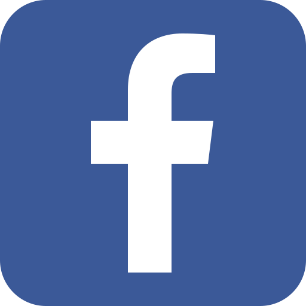 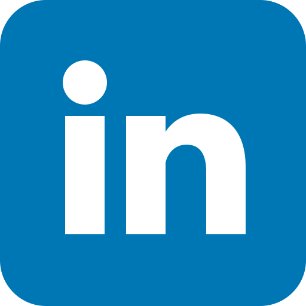 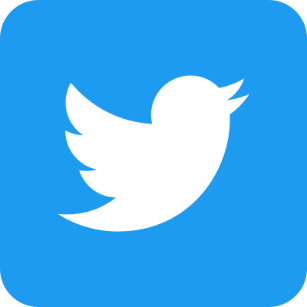 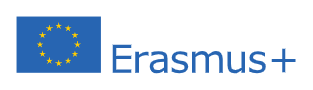 Il supporto della Commissione Europea per la produzione di questa pubblicazione non costituisce un'approvazione dei contenuti che riflettono solo il punto di vista degli autori, e la Commissione non può essere ritenuta responsabile per qualsiasi uso che possa essere fatto delle informazioni in essa contenute.